Электронная почта
Алексеева Ирина АВБ-12
Что такое электронная почта
Электронная почта – обмен почтовыми 
сообщениями с любым абонентом сети Internet
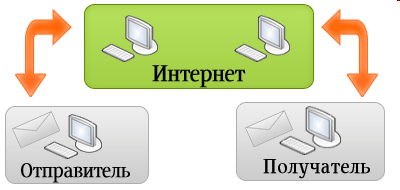 Плюсы электронной почты
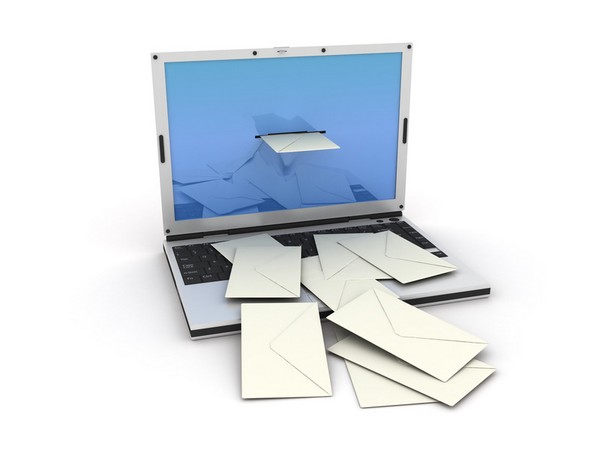 Оперативность
Надёжность 
Дешевизна
Минусы электронной почты
Получение невостребованной электронной почты (спам).
Опасность заражения вирусом.
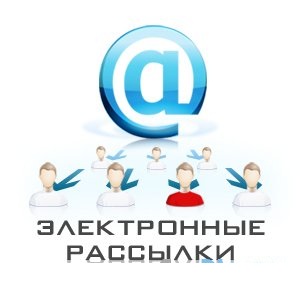 Топ 5 почтовых сервисов Европы
Основные правила общения по электронной почте
http://dic.academic.ru/dic.nsf/es/66209/%D1%8D%D0%BB%D0%B5%D0%BA%D1%82%D1%80%D0%BE%D0%BD%D0%BD%D0%B0%D1%8F
http://www.vismos.com/svoja_elektronnaja_pochta_varianty/
http://savelman.ru/?p=7449
http://www.koryazhma.ru/articles/etiket/netiquette_mail.asp
Спасибо за внимание